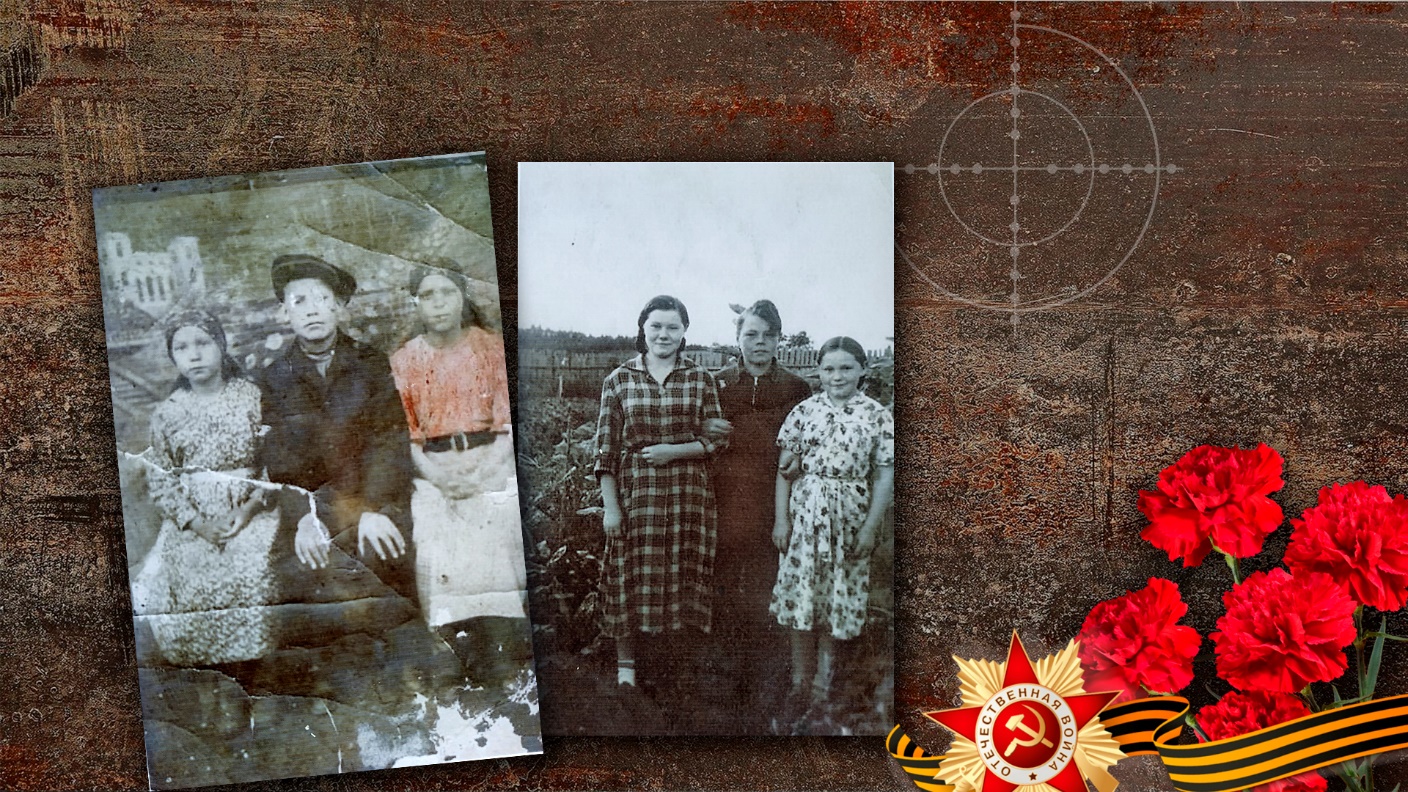 Муниципальное автономное дошкольное образовательное учреждение «Детский сад №96» г. Перми
Конкурс «Юность, опаленная войной» 
Номинация «Семейный альбом»
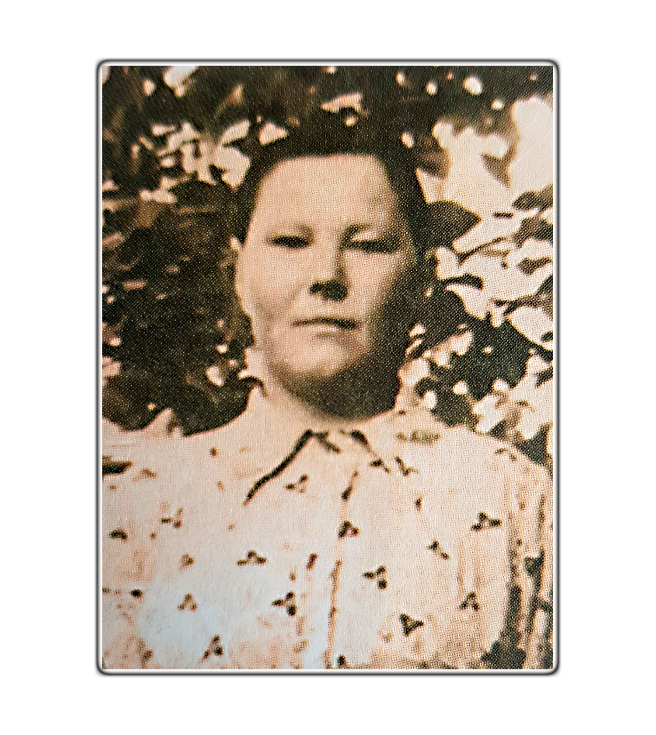 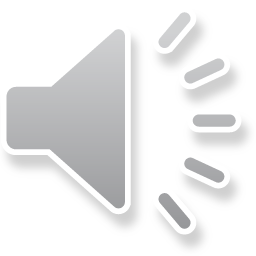 Воспитатель: Галямина Татьяна Владимировна
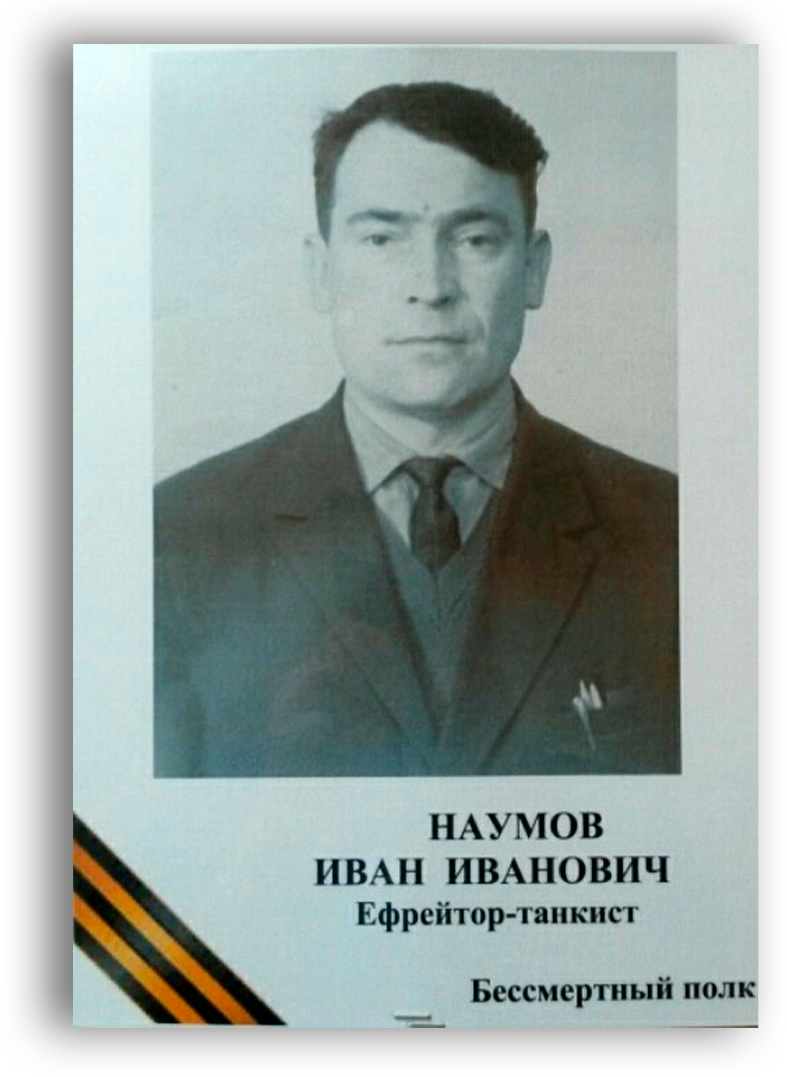 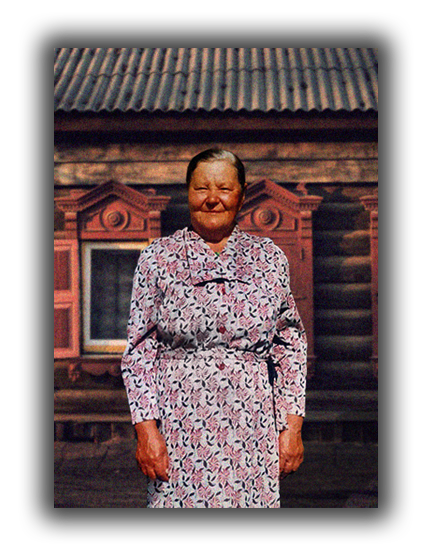 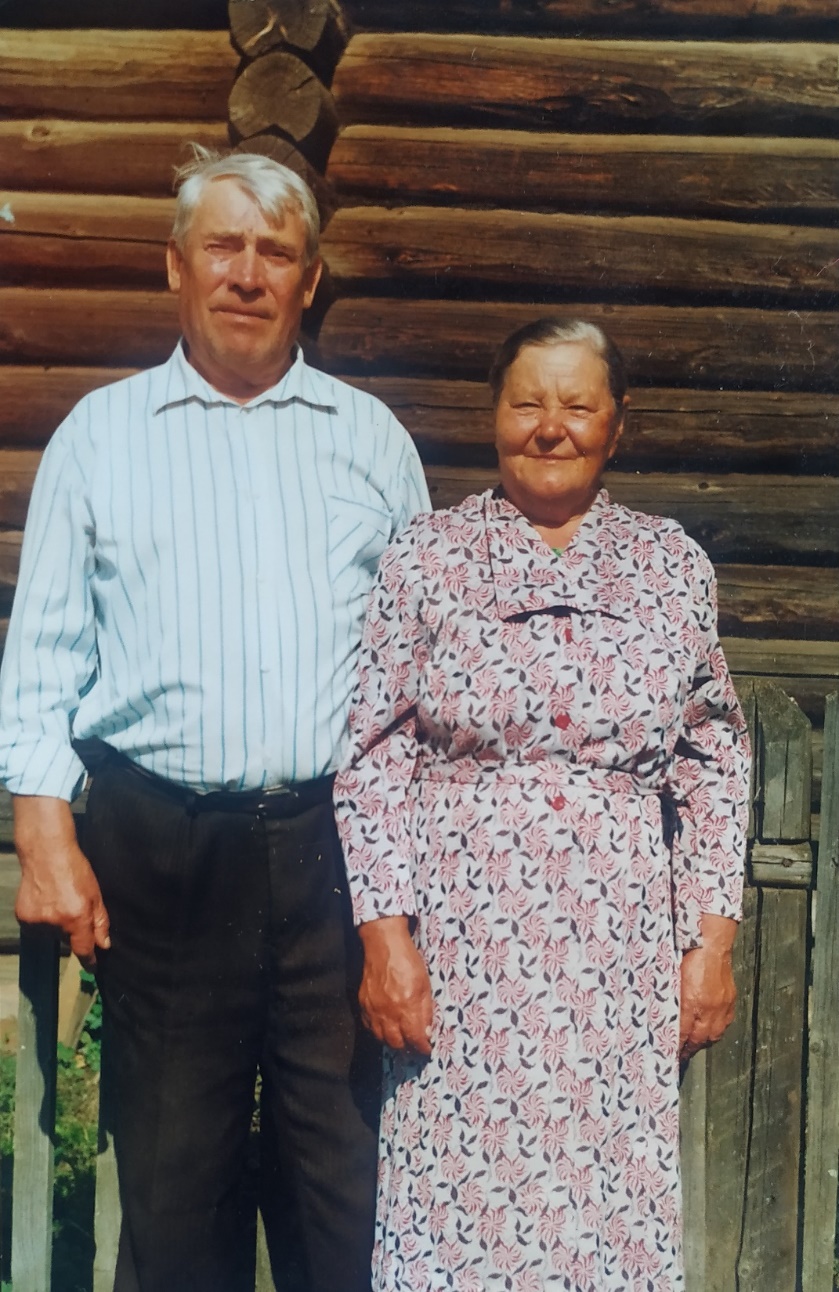 Моя бабушка, Наумова Клавдия Андреевна. Родилась 07.01.1928 году в деревне Малки. Была тружеником тыла, с 14 лет трудилась на полях вместе с другими подростками, на протяжении всей войны. Награждена медалью «За доблестный труд в ВОВ»Умерла 20.09.2001 году.
Мой дедушка, Наумов Иван Иванович. Родился 07.09. 1928 году, в деревне Малки.В 1943 году призван в Красную Армию. Воевал на Белорусском фронте, танкистом.Трижды был ранен, лежал в госпитале.День Победы встретил в госпитале.Вернулся после лечения в августе 1945 г.Награжден медалью «За боевые заслуги».Проживал в с. Большой СосновеБыл директором совхоза «За мир»Умер 26.08.1997 году.
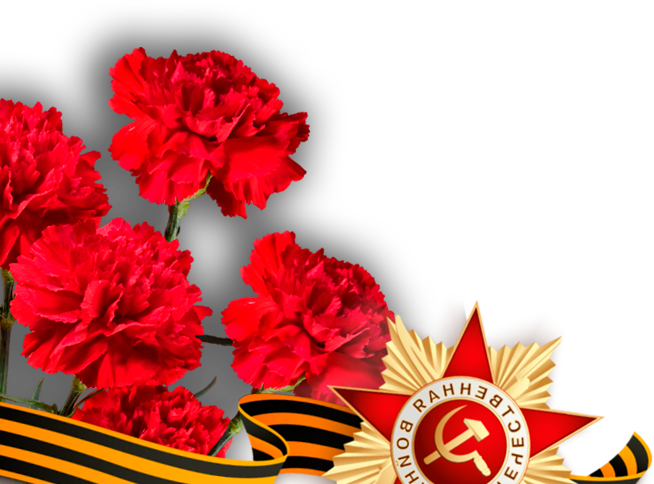 Родители моей мамы
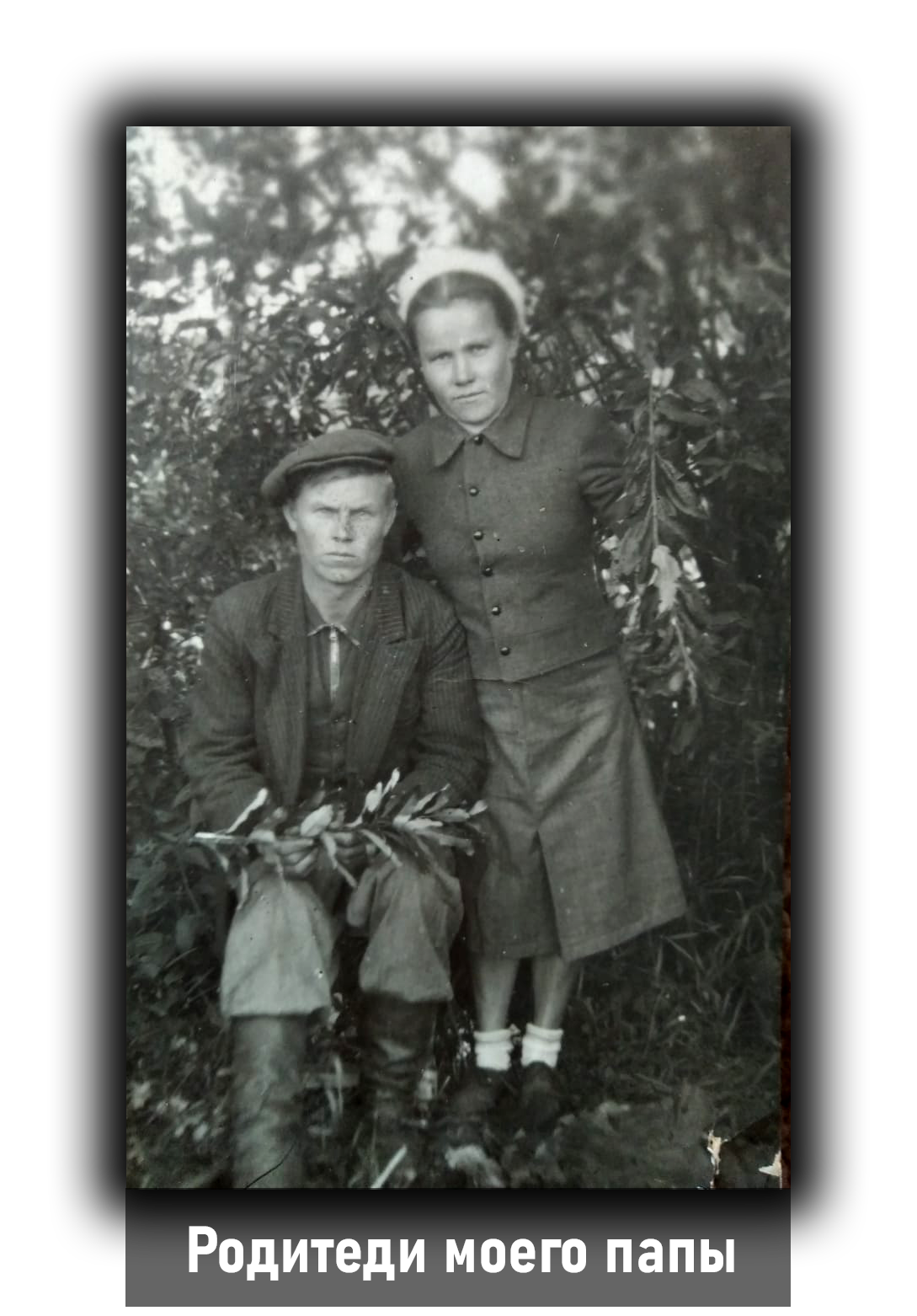 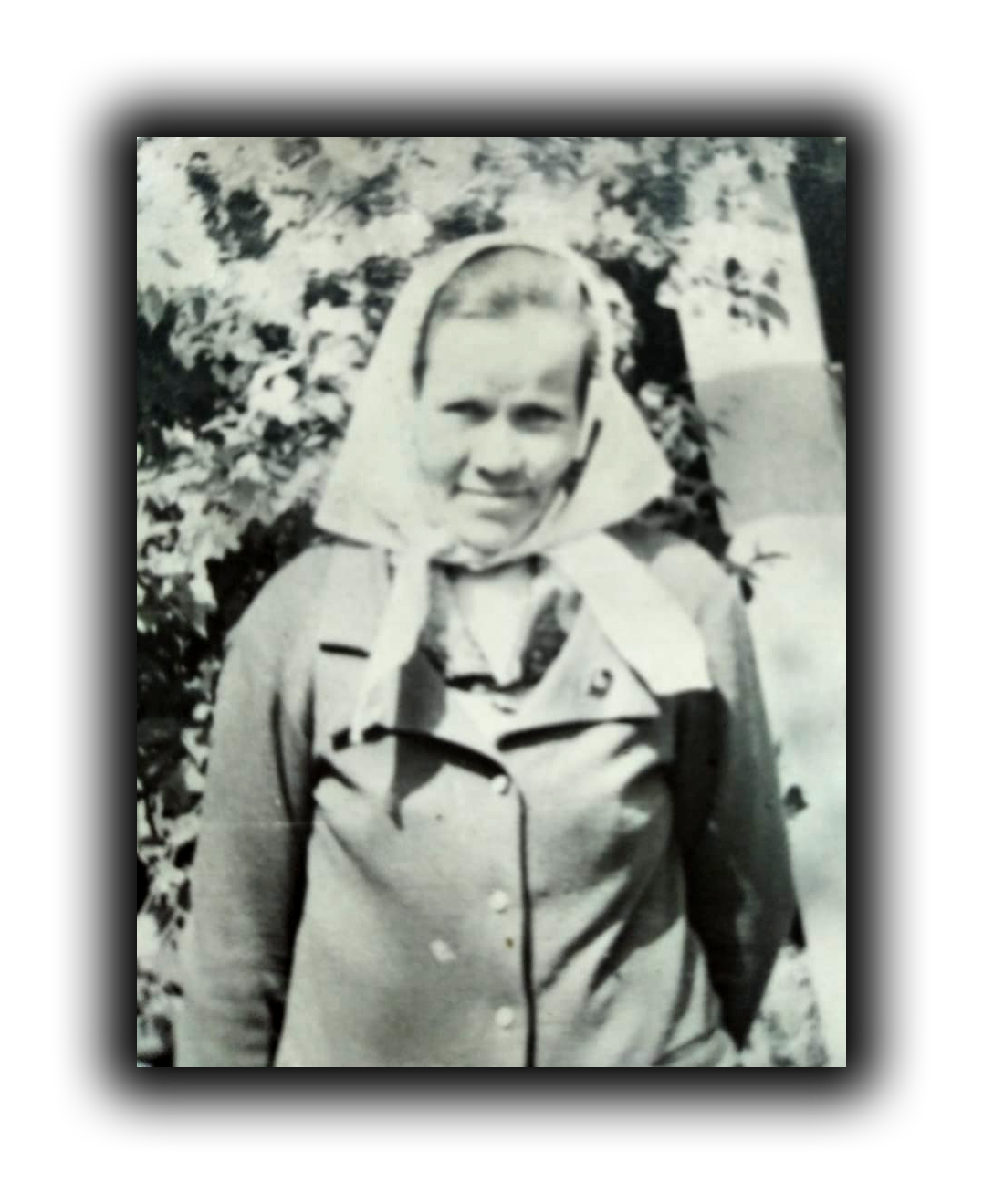 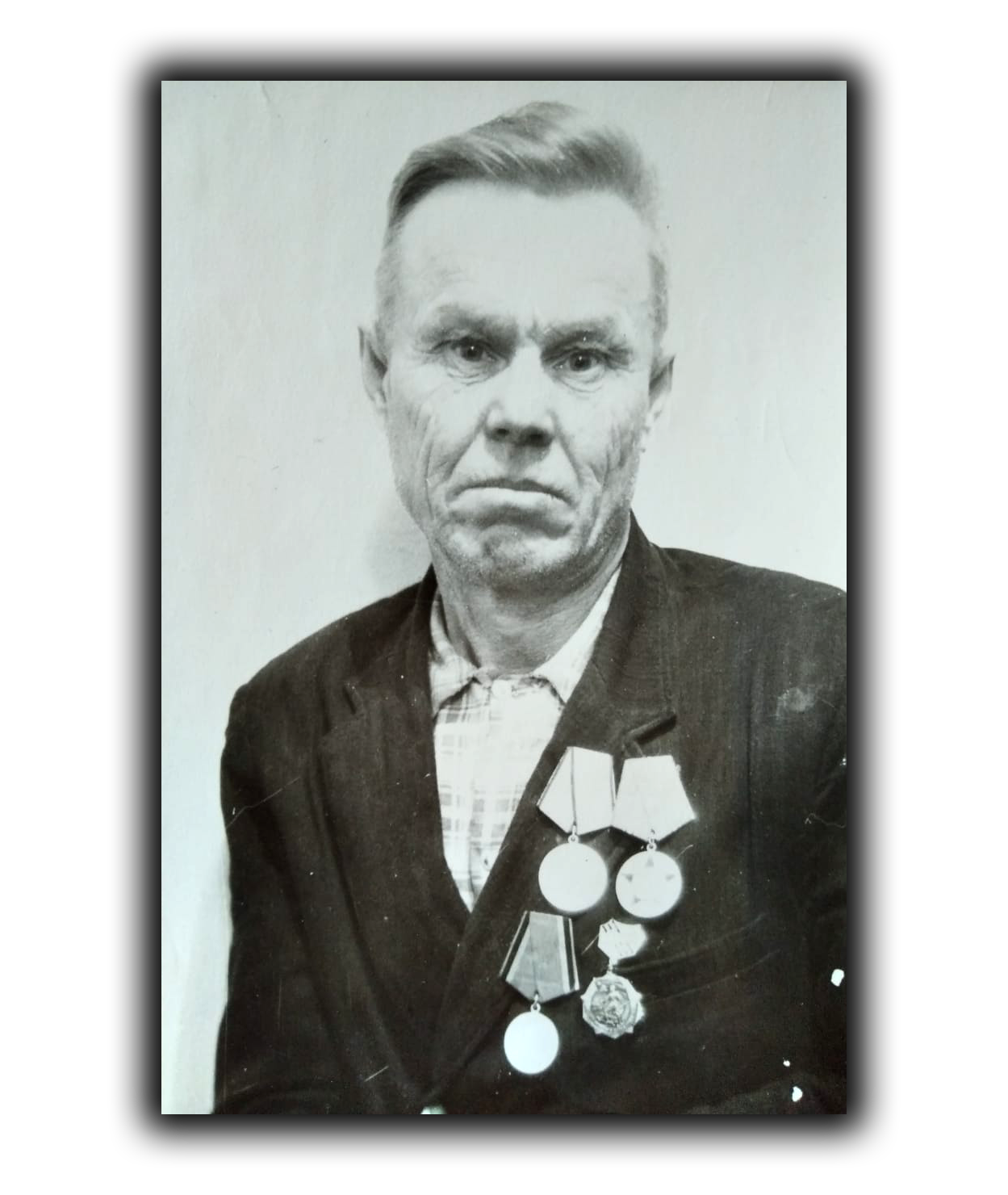 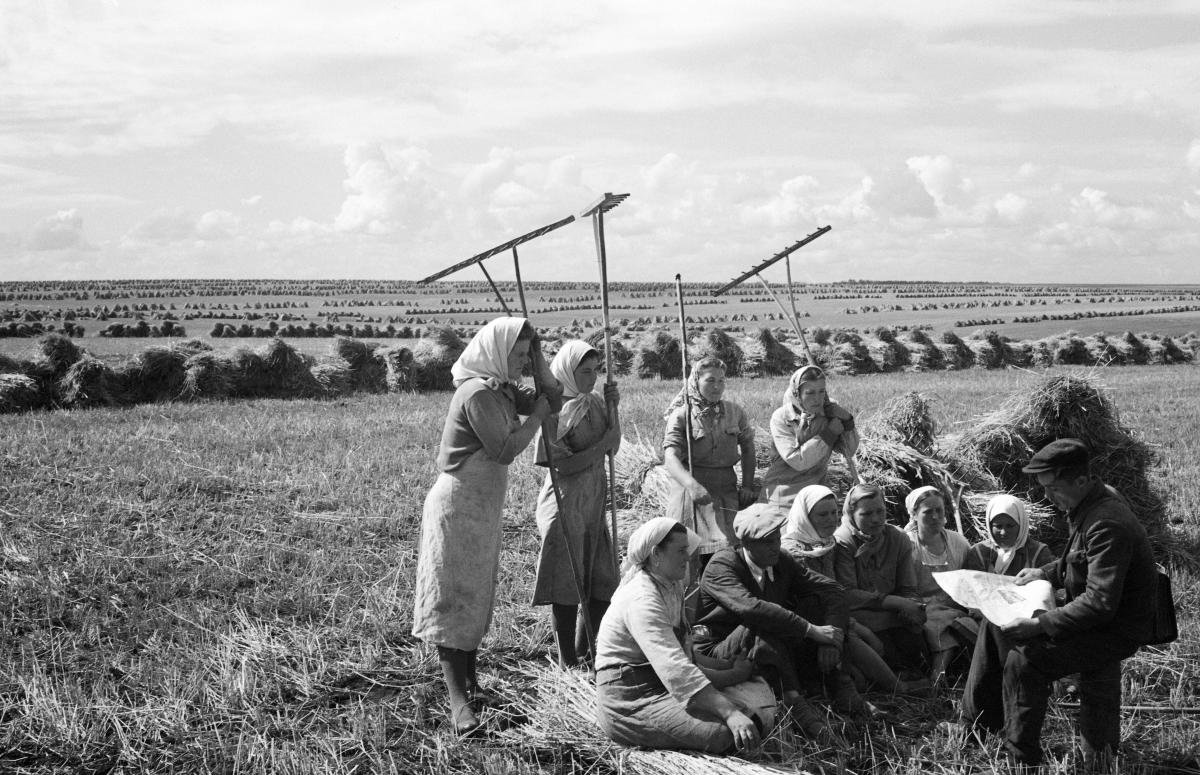 Моя бабушка, Кужлева Евгения Агеевна. Родилась 19 марта 1924 г. Была тружеником тыла, работала после окончания школы учётчицей в колхозе. На фронт не взяли из-за маленького роста. Награждена медалью «За доблестный труд в ВОВ». Умерла 16 октября 2018 г.
Мой дедушка, Кужлев Василий Васильевич. Родился 14 января в 1923 г. В 1941 г. был призван в ряды Красной Армии. Служил в артиллерийском полку, рядовым. Прошёл всю войну, был дважды ранен, вернулся в 1945 г. после госпиталя. После войны был бригадиром в колхозе. 
Умер 18 сентября 1974 г.
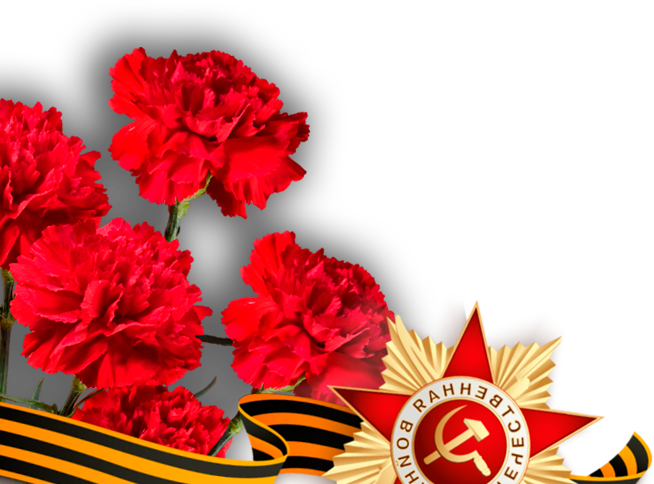 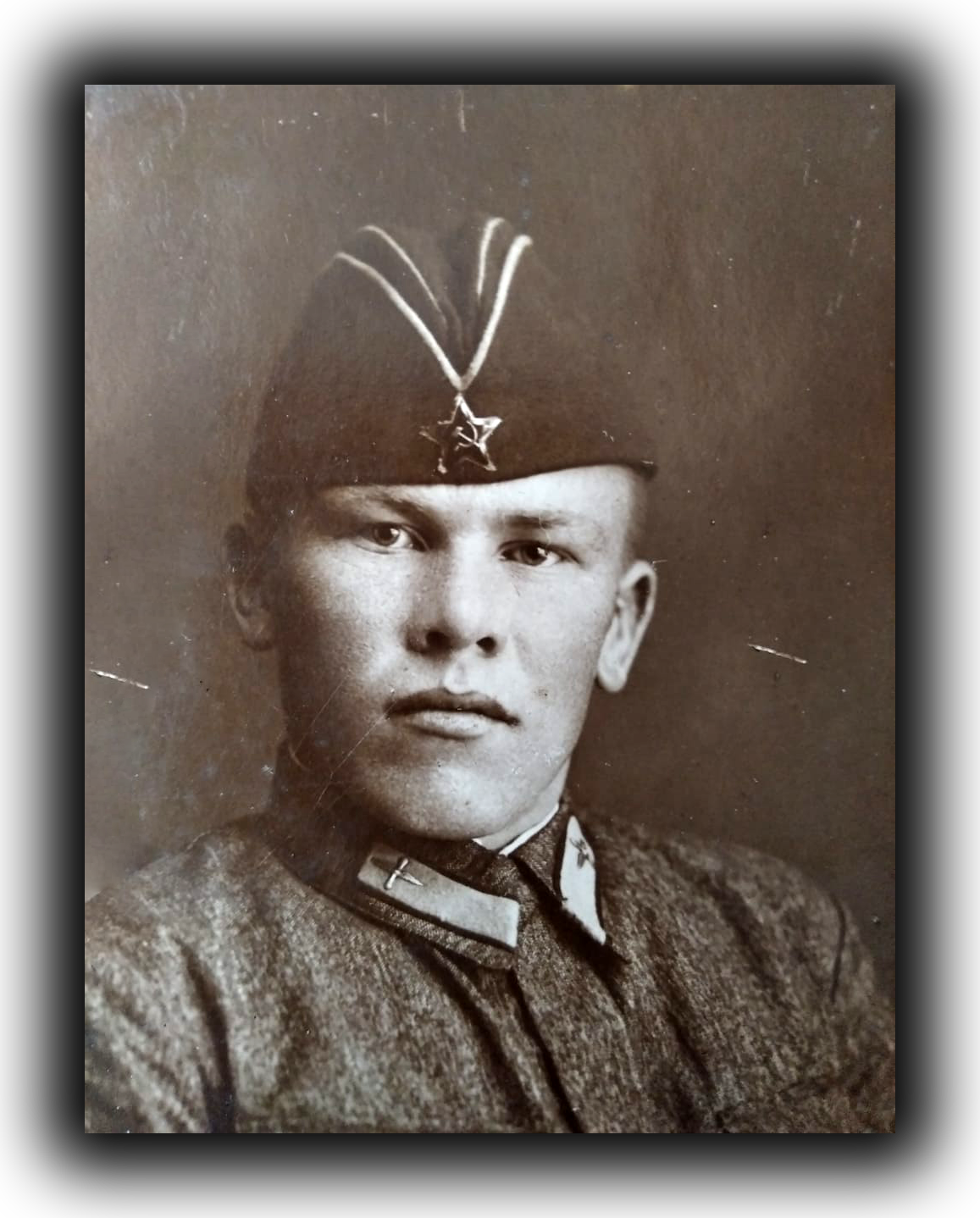 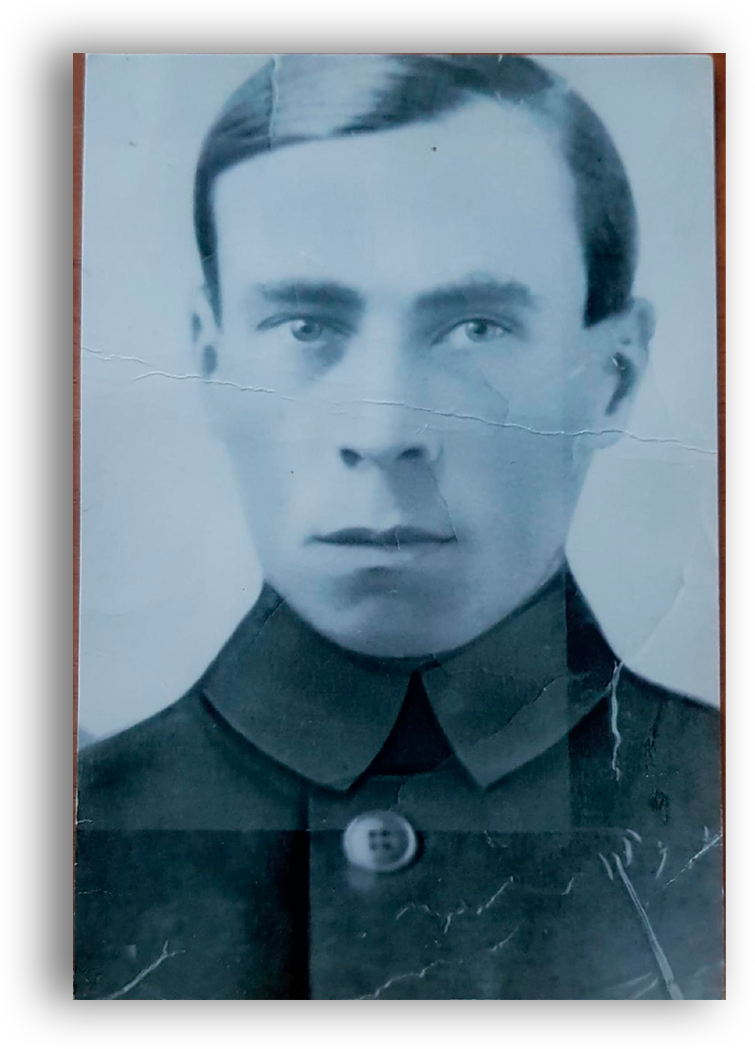 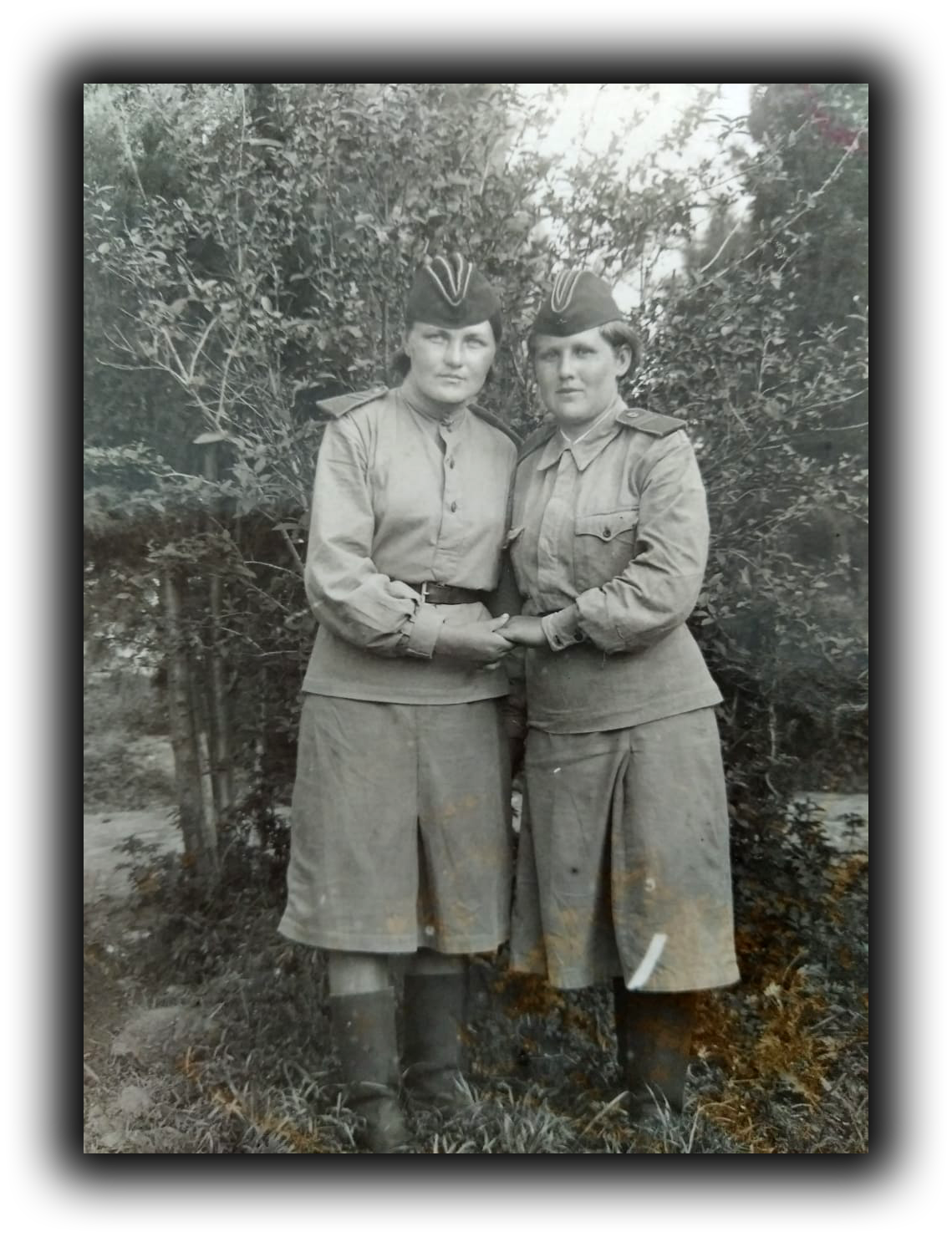 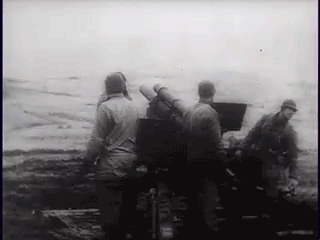 Жуланова Ираида Ивановна(слева), племянница бабушки Евгении Агеевны. Прошла всю войну. Была медсестрой
Наумов Пётр Иванович, брат моего деда Наумова И.И. Родился в августе 1911 года в деревне Малки. Призван в ряды Красной Армии 28 ноября 1941 года. Погиб 3 декабря 1942 году.Похоронен в Ленинградской области, деревня Лапетиха.
Брат бабушки Евгении Агеевны, Жуланов Фёдор Агеевич. Прошёл всю войну.
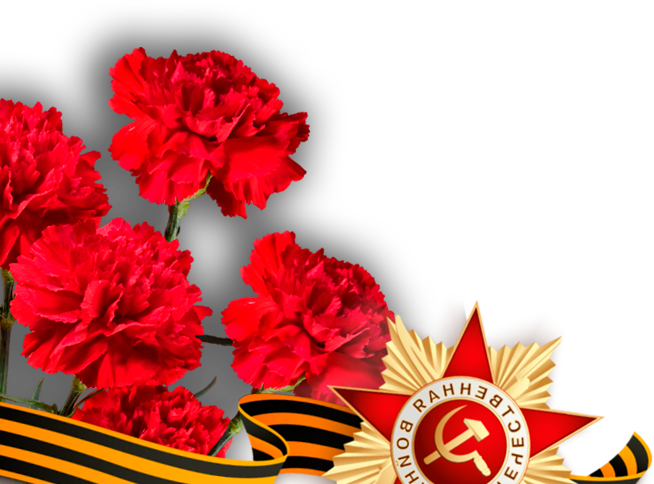 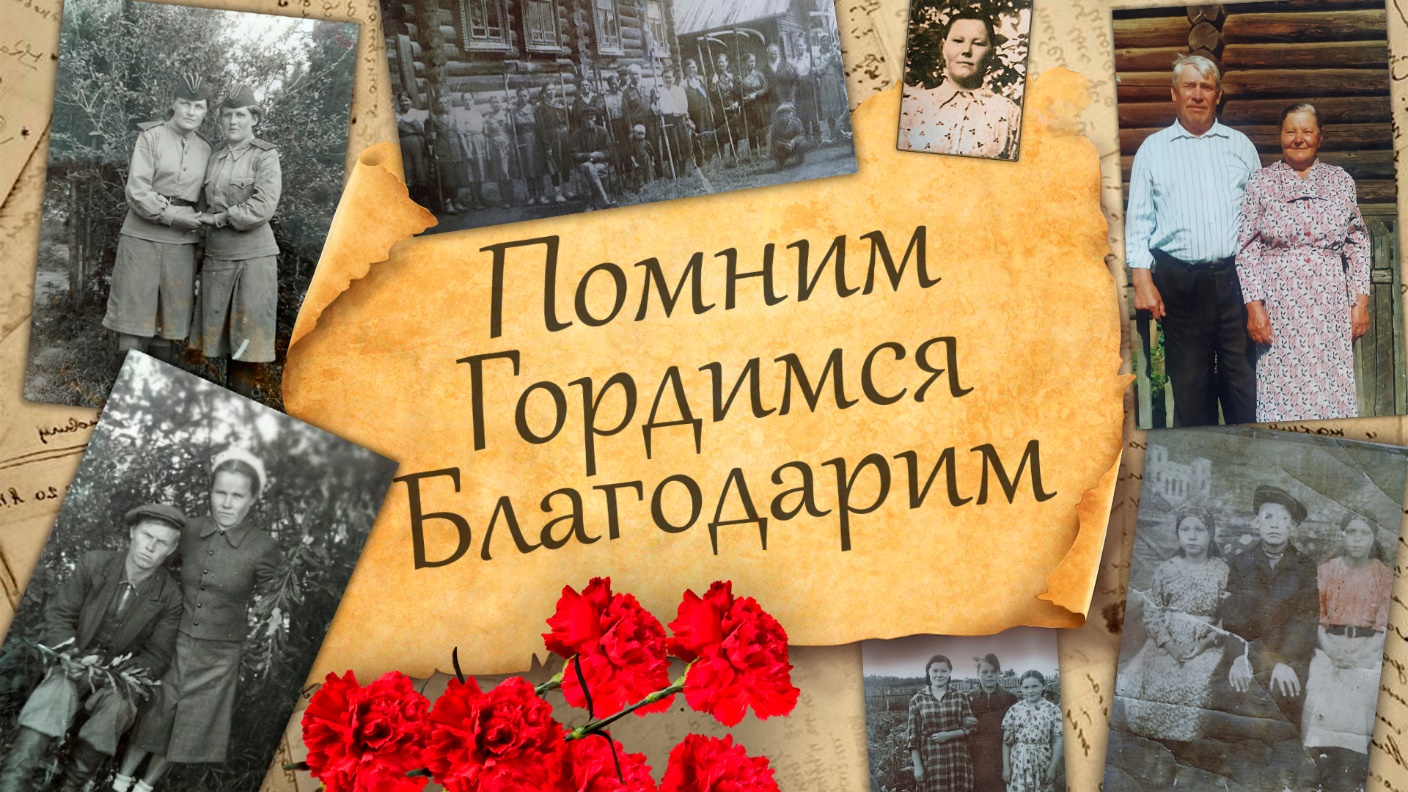